Leon County Schools Water  Quality Update Workshop2019
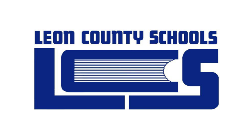 LEAD RESULTS 2018 Round Six                Pre-K thru 2nd Grade
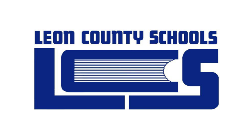 EPA Action Level
LEAD RESULTS 2019 Round Seven         3rd-5th Grade
2019
2019 LEAD RESULTS 3rd – 5th 	GRADE
EPA Action  Level
Replace Bubblers
Bubbler Retested
35
31
LCS Action  Level
16
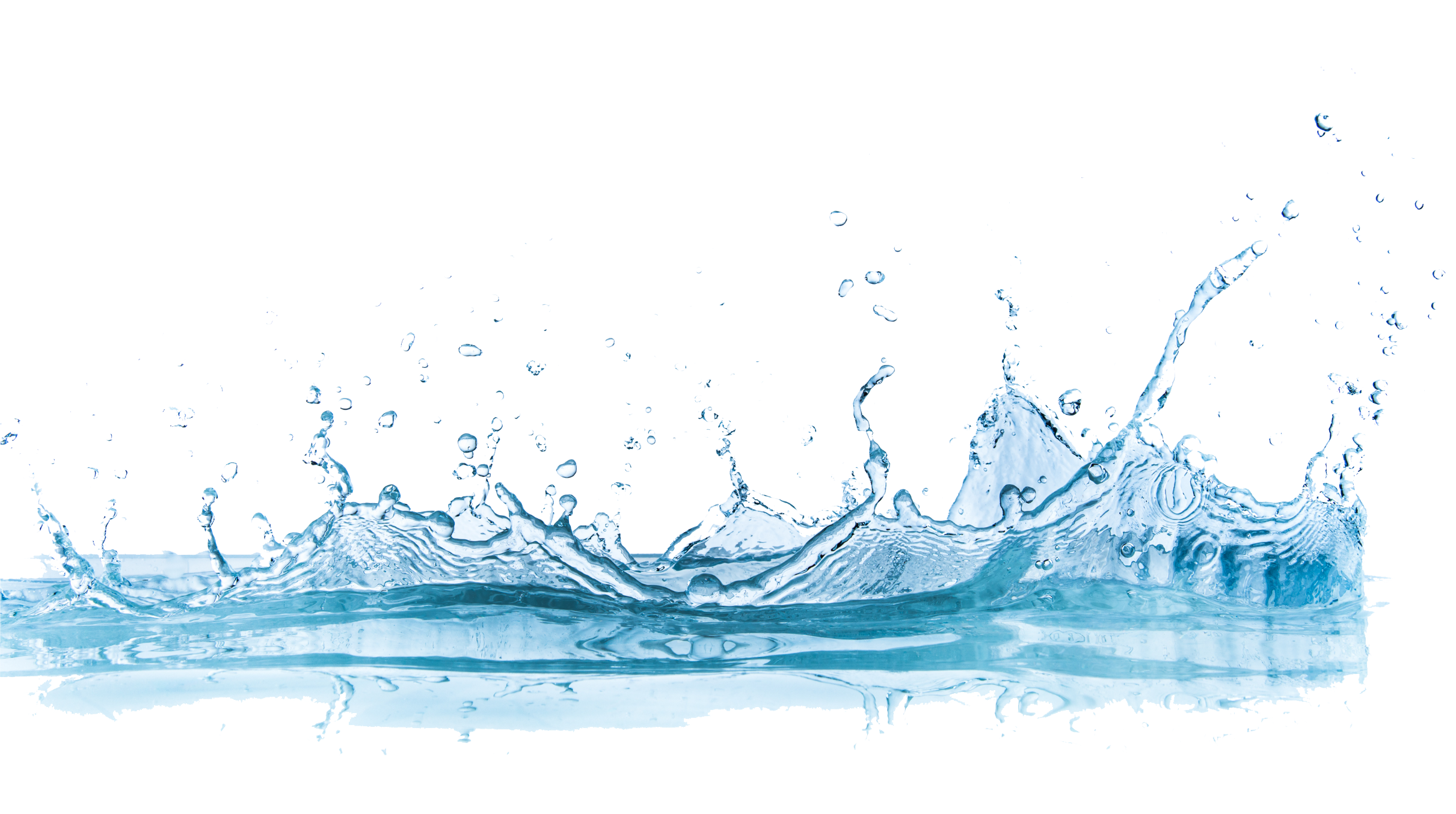 5
School Water Samples to-date
2019
Apalachee Elementary School
LCS Action  Level
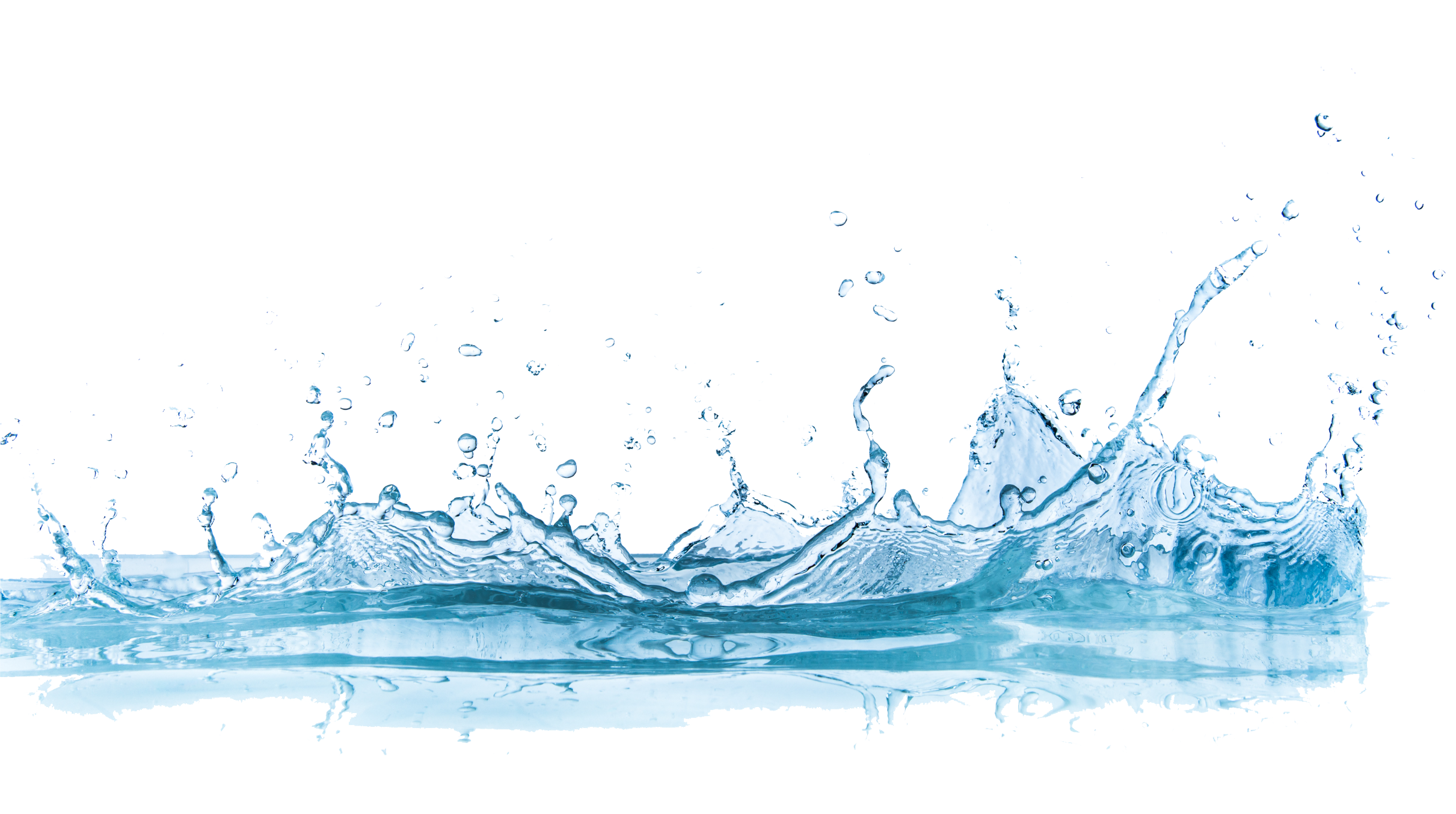 Astoria Park Elementary School
EPA Action  Level
LCS Action  Level
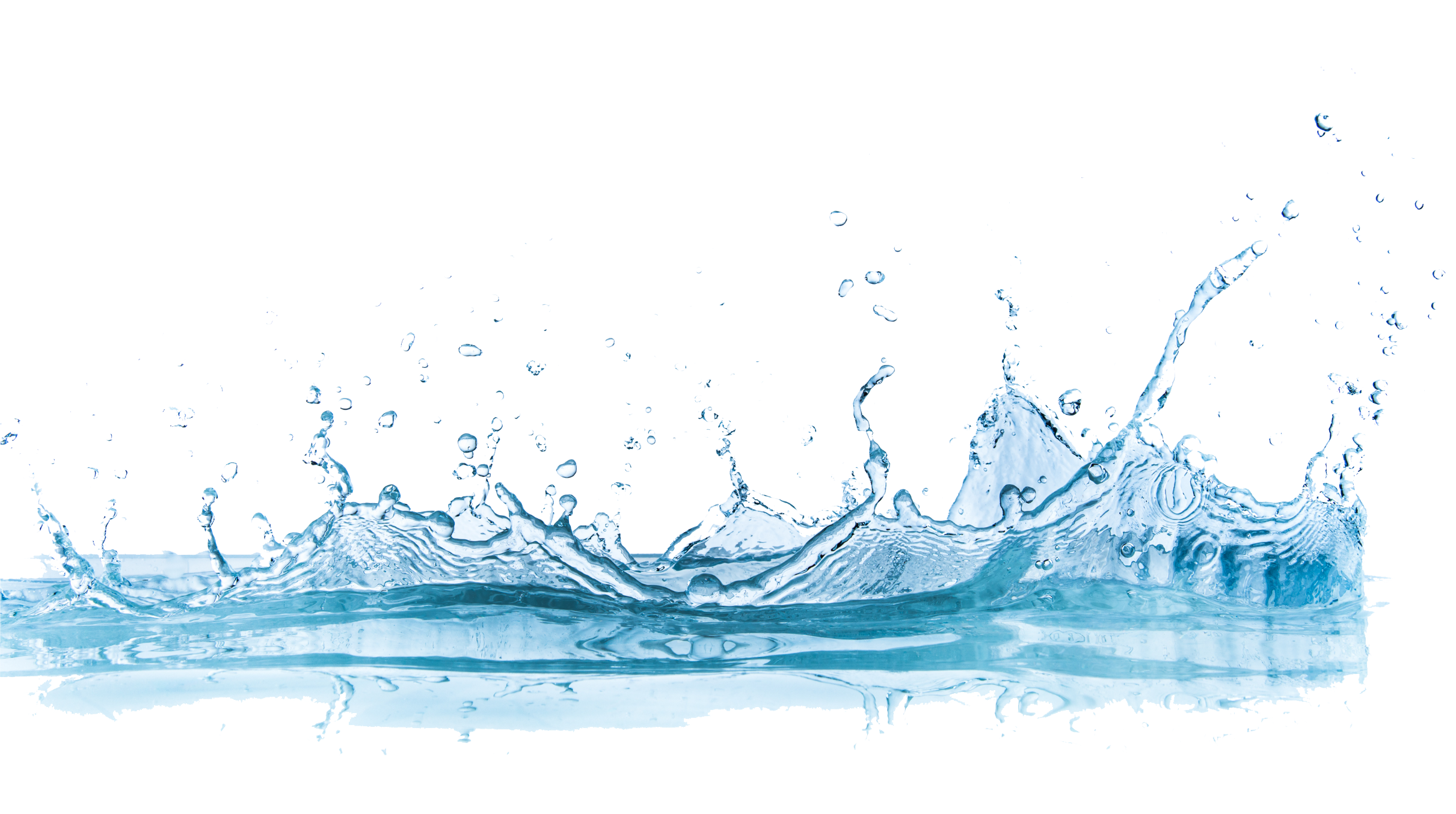 8
Bond Elementary School
EPA Action  Level
LCS Action  Level
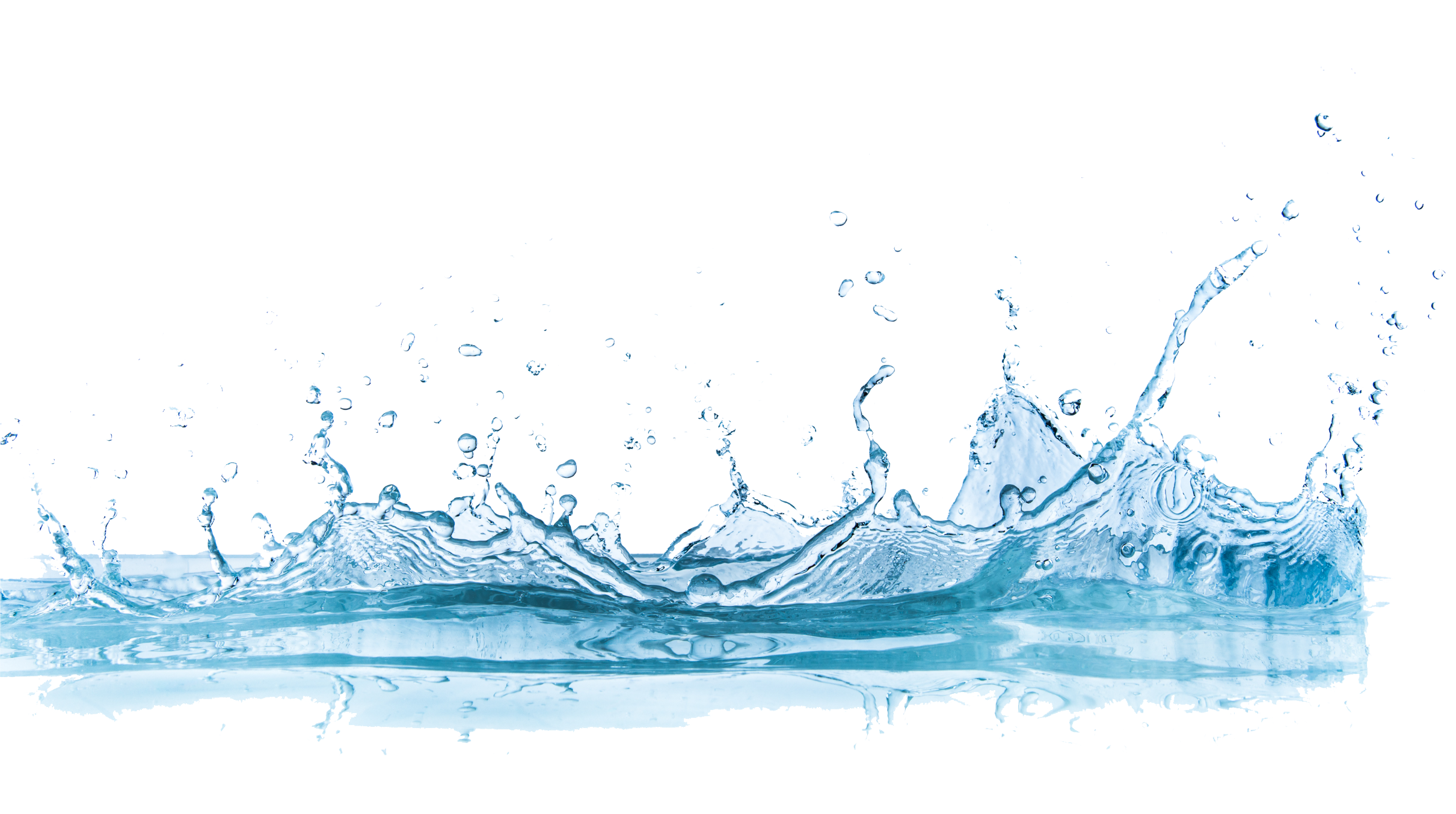 9
Buck Lake Elementary School
EPA  Action  Level
LCS Action  Level
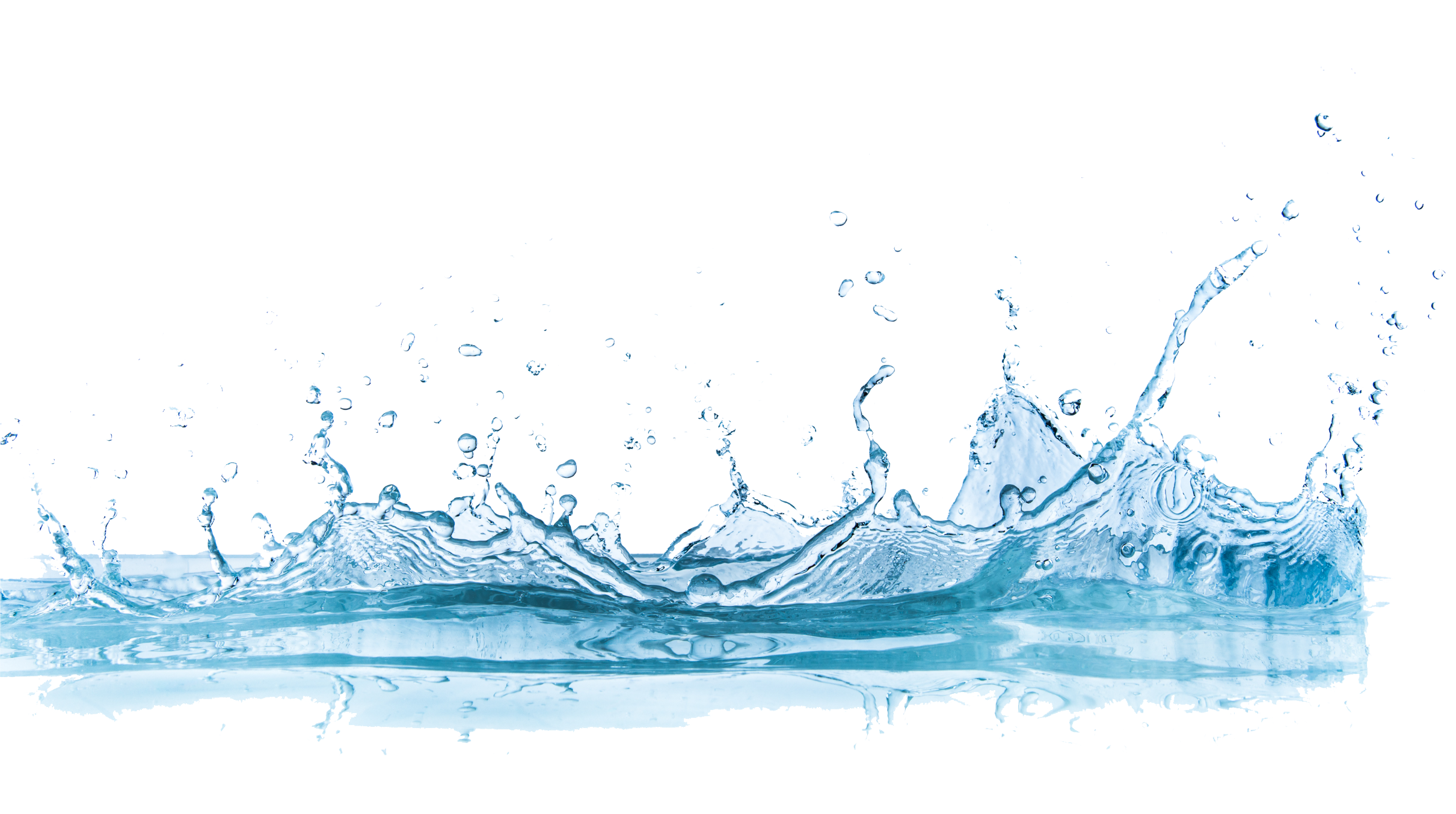 10
Canopy Oaks Elementary School
EPA Action  Level
LCS Action  Level
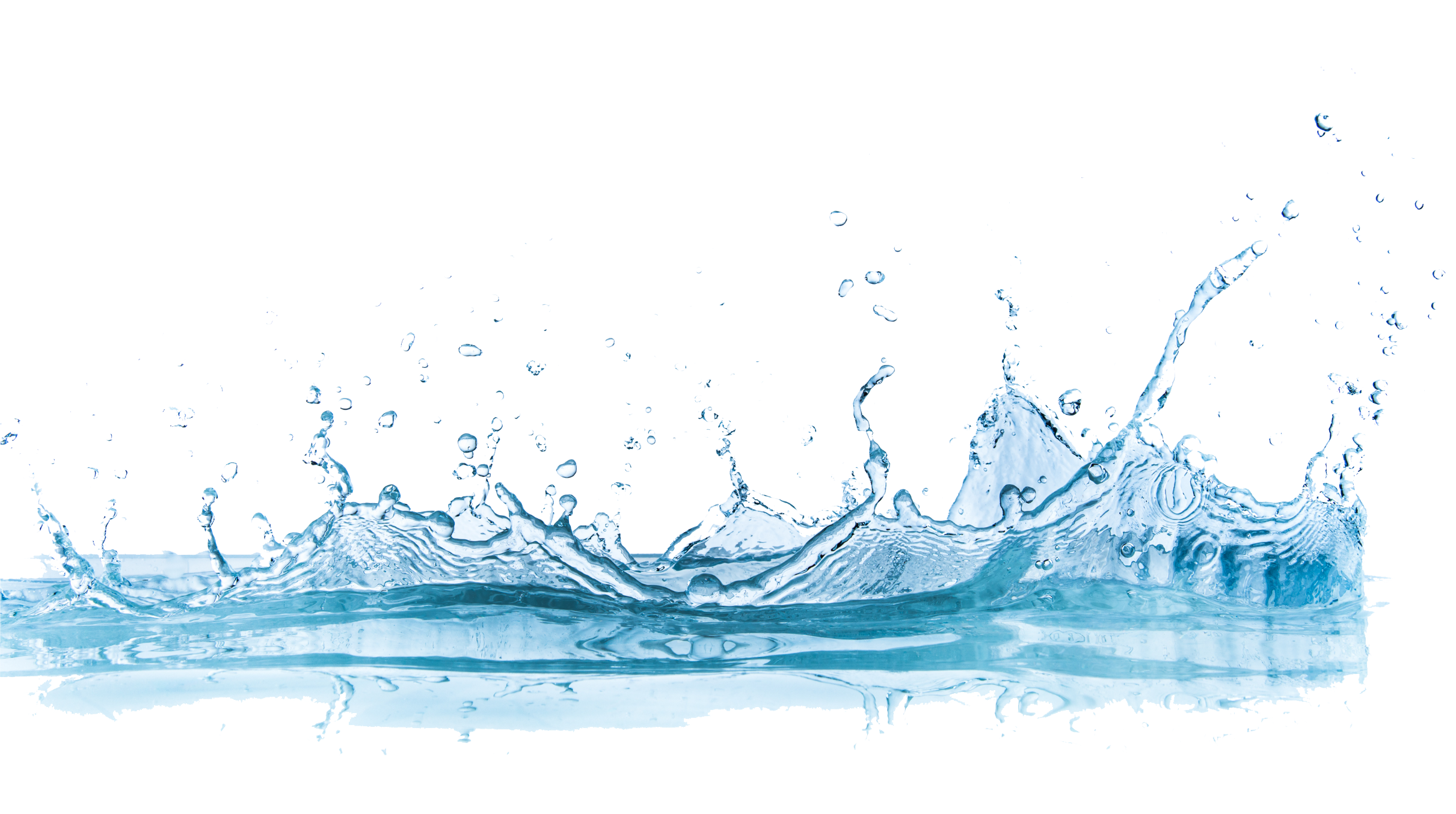 11
Chaires Elementary School
EPA Action  Level
LCS Action  Level
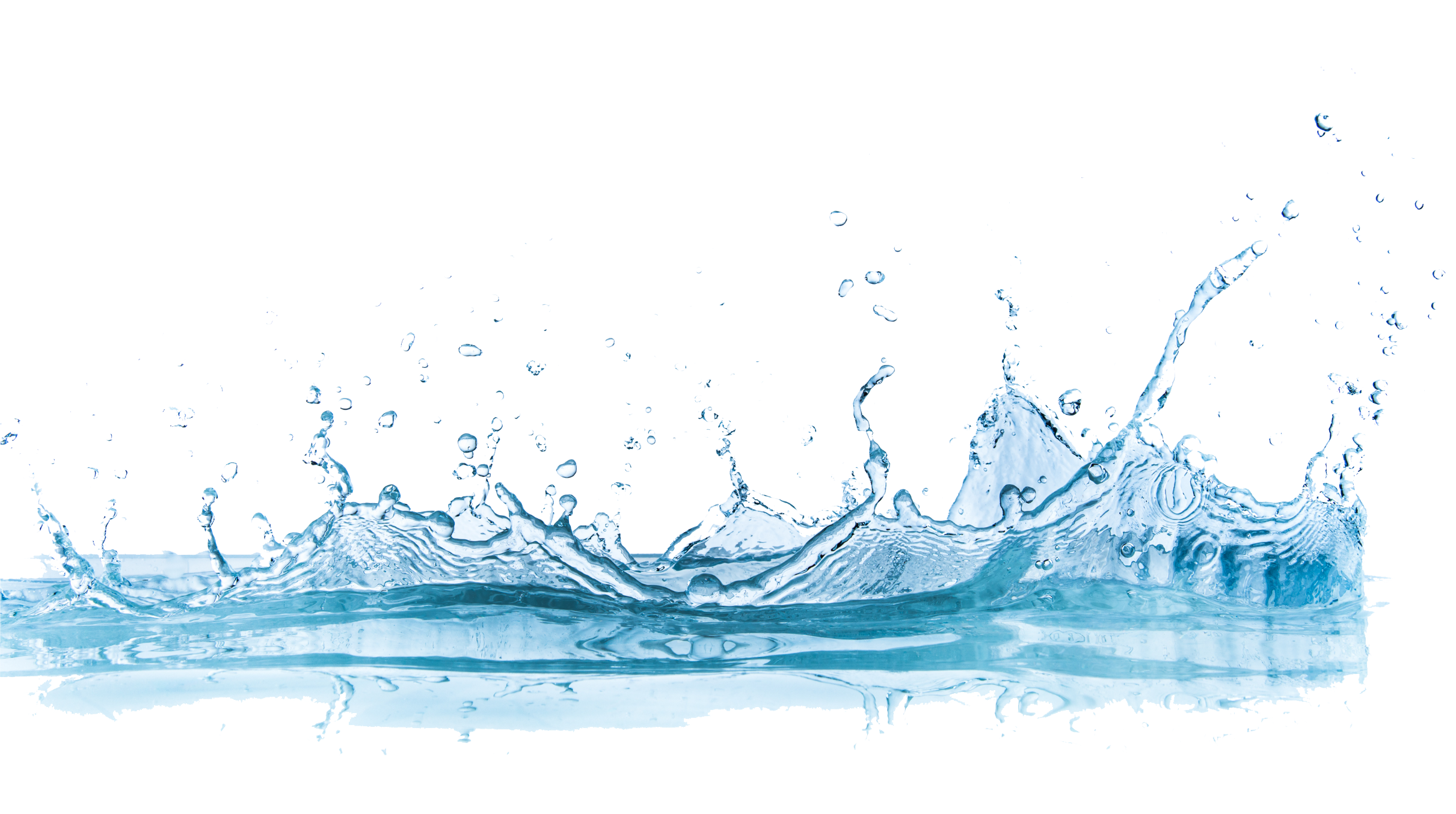 12
Conley Elementary School
LCS Action  Level
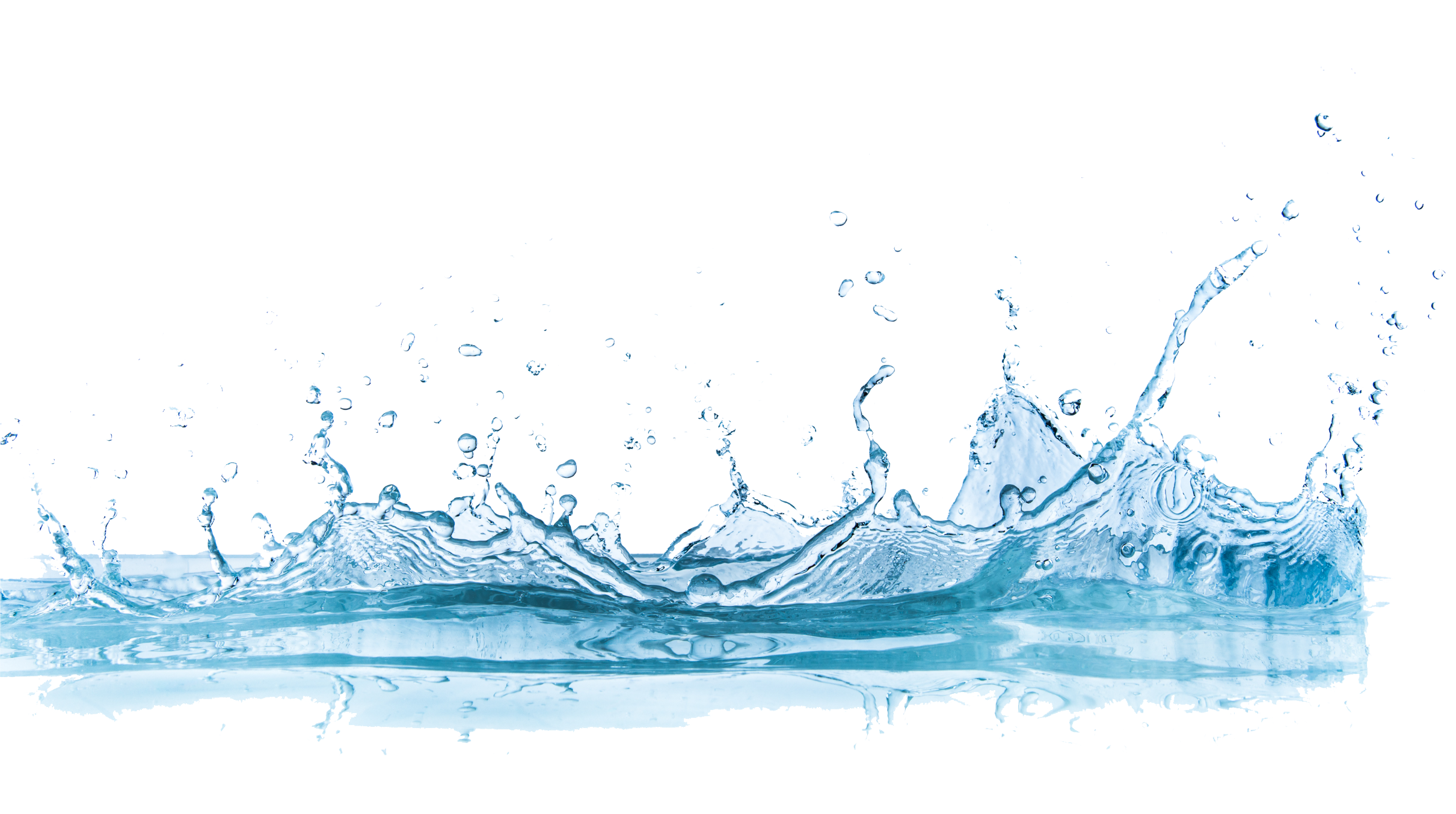 13
DeSoto Trails Elementary School
LCS Action  Level
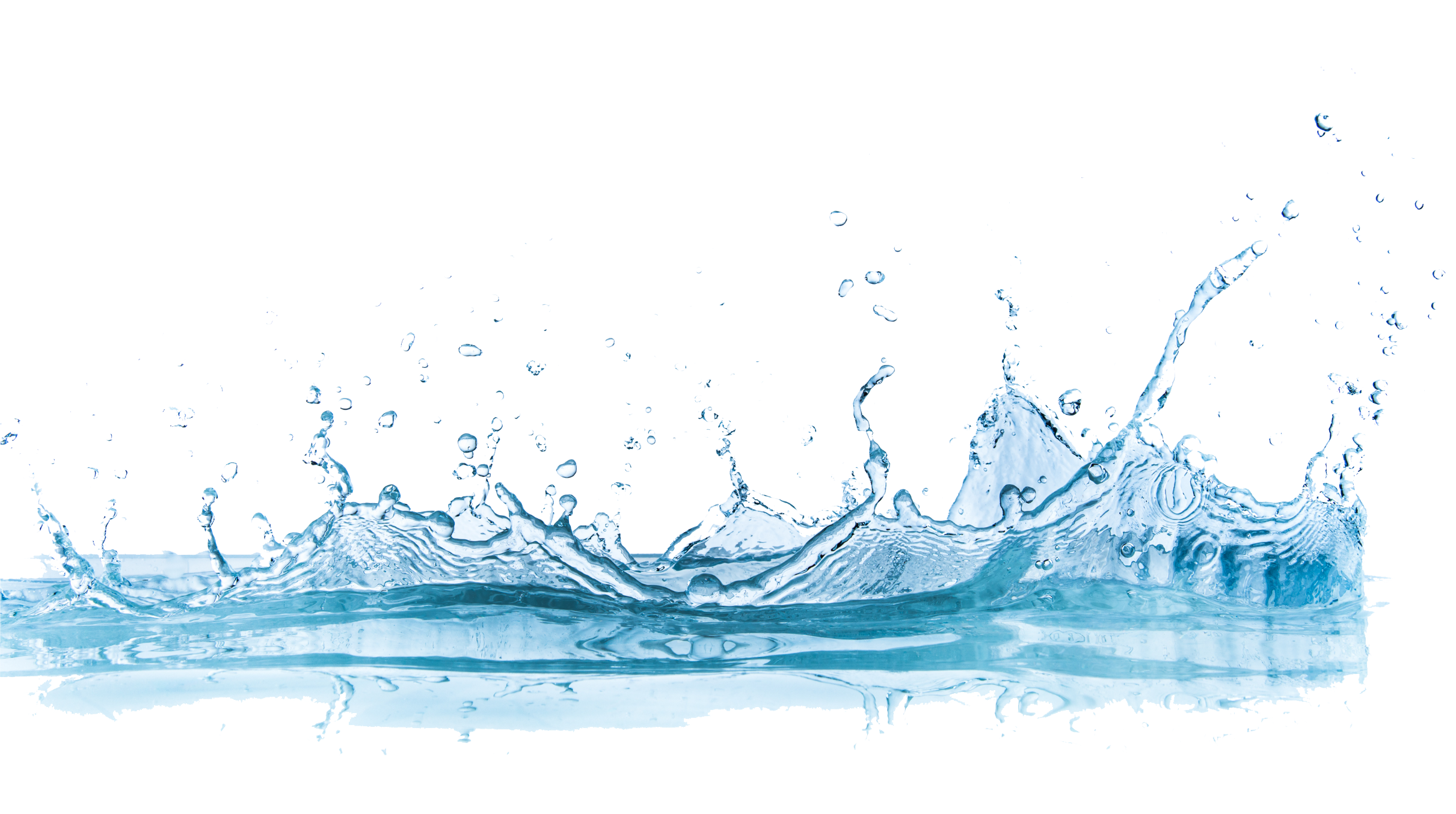 14
Ft. Braden Elementary School
EPA Action  Level
LCS Action  Level
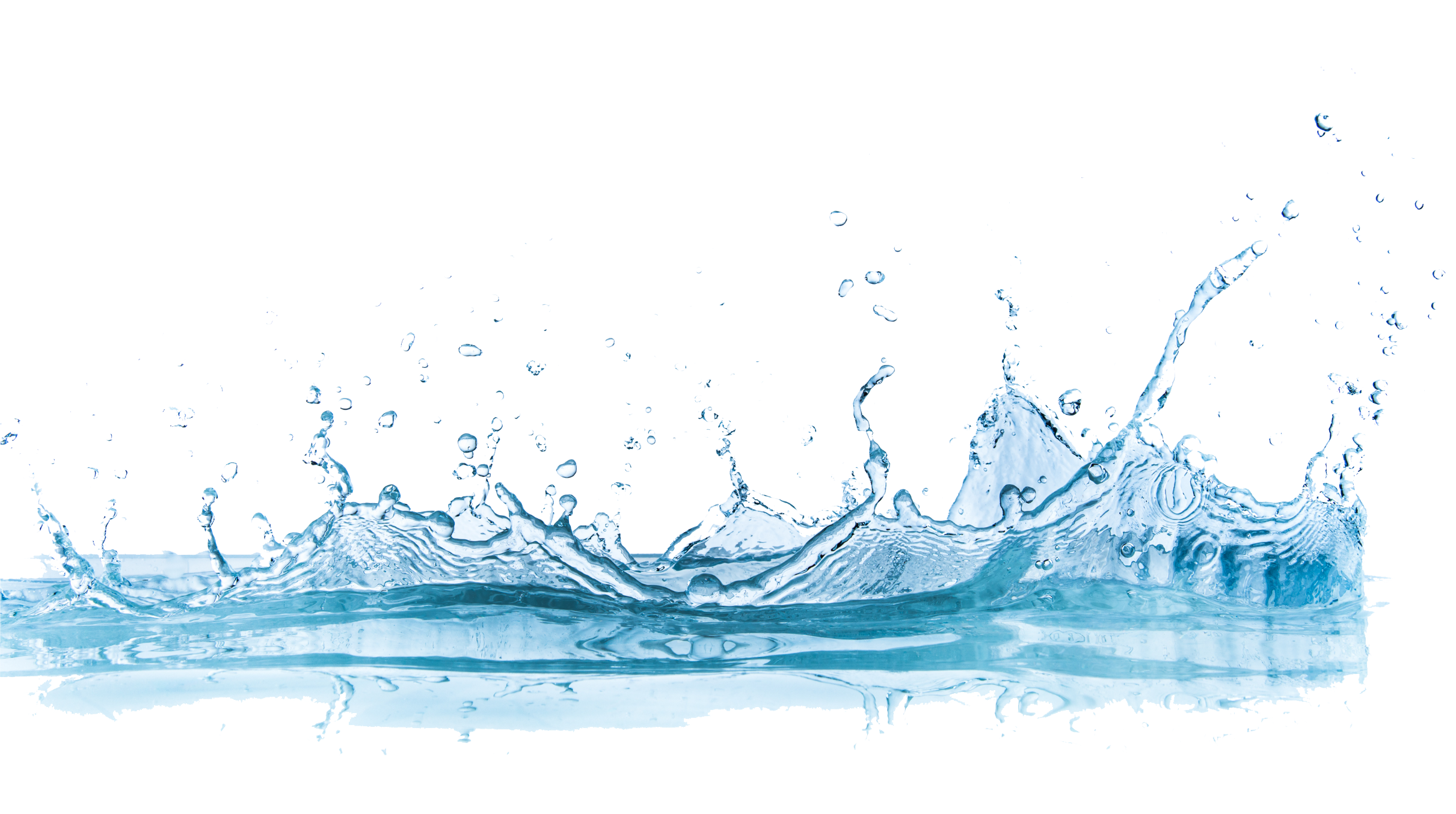 15
Gilchrist Elementary School
EPA Action  Level
LCS Action  Level
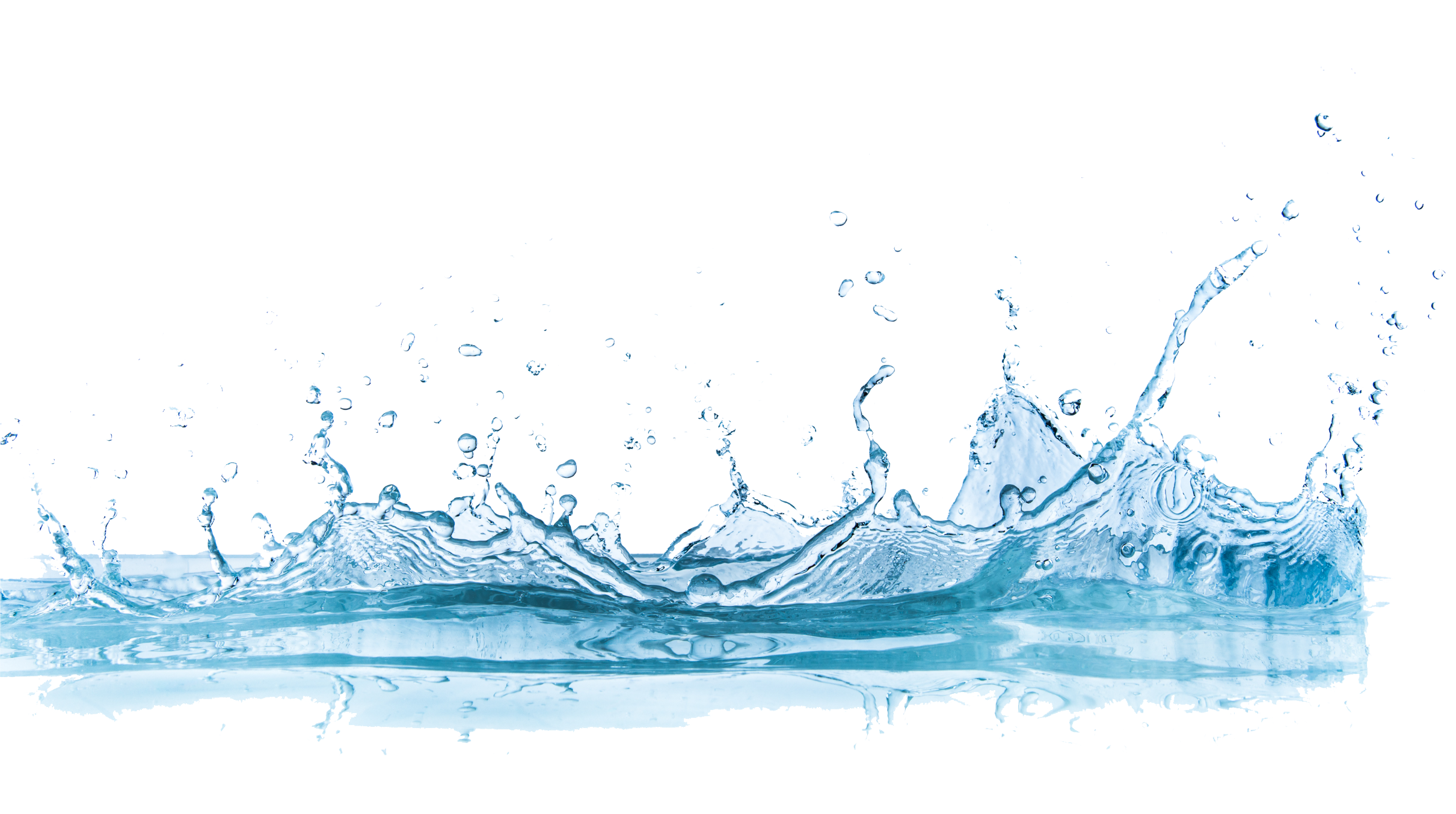 16
Hartsfield Elementary School
EPA Action  Level
LCS Action  Level
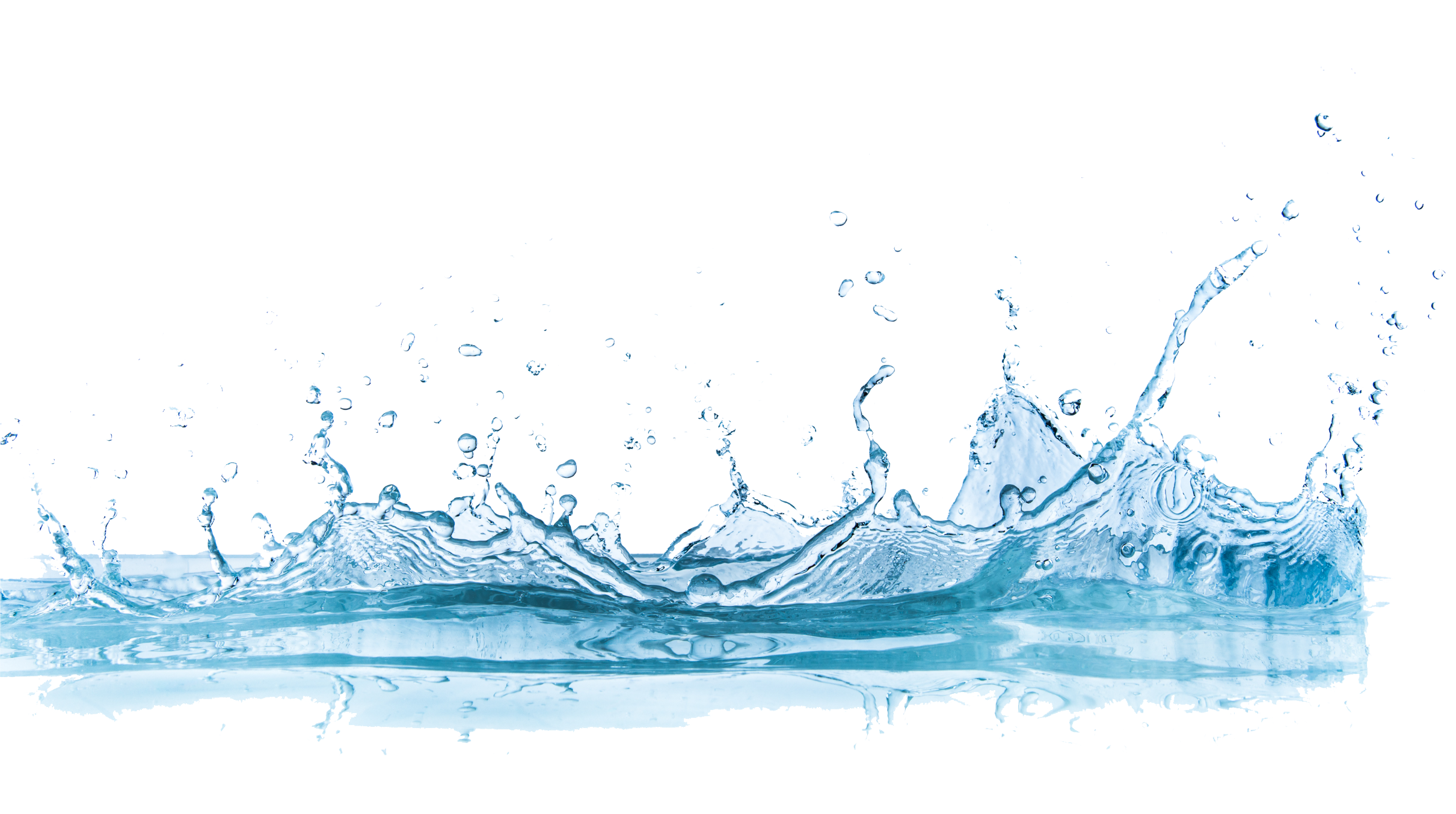 17
Hawks Rise Elementary School
EPA Action  Level
LCS Action  Level
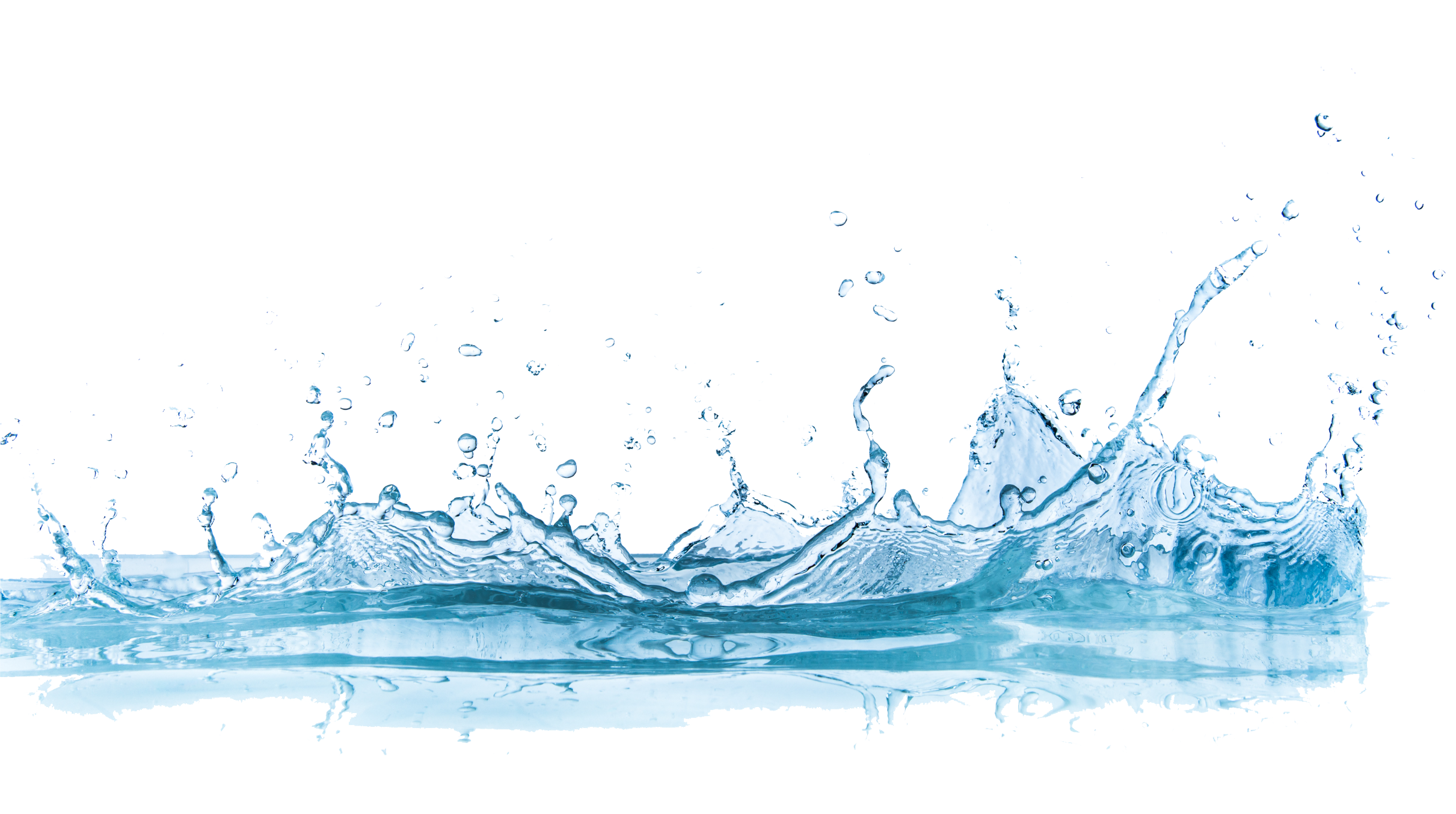 18
Kate Sullivan Elementary School
EPA Action  Level
LCS Action  Level
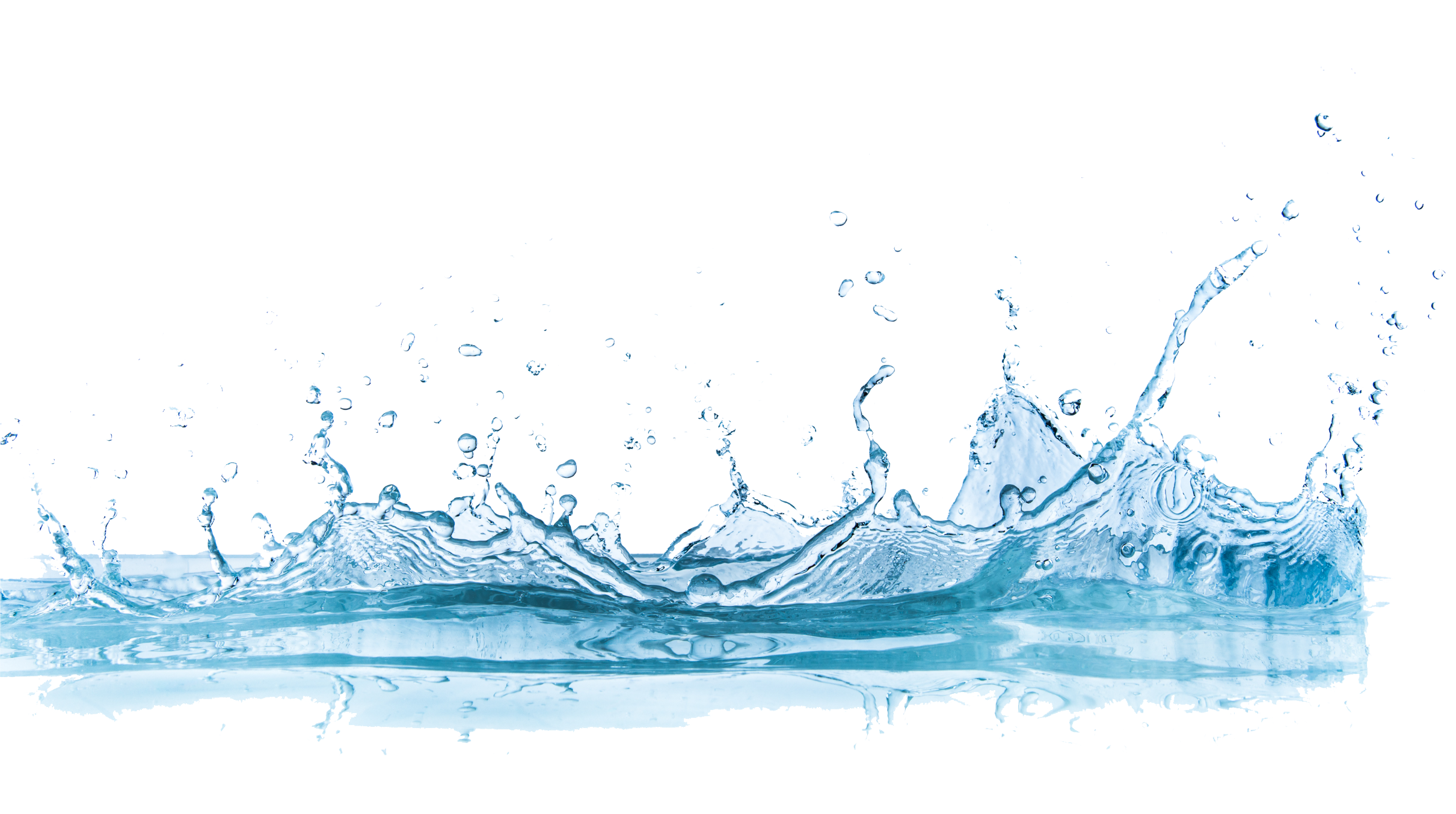 19
Killearn Lakes Elementary School
EPA Action  Level
LCS Action  Level
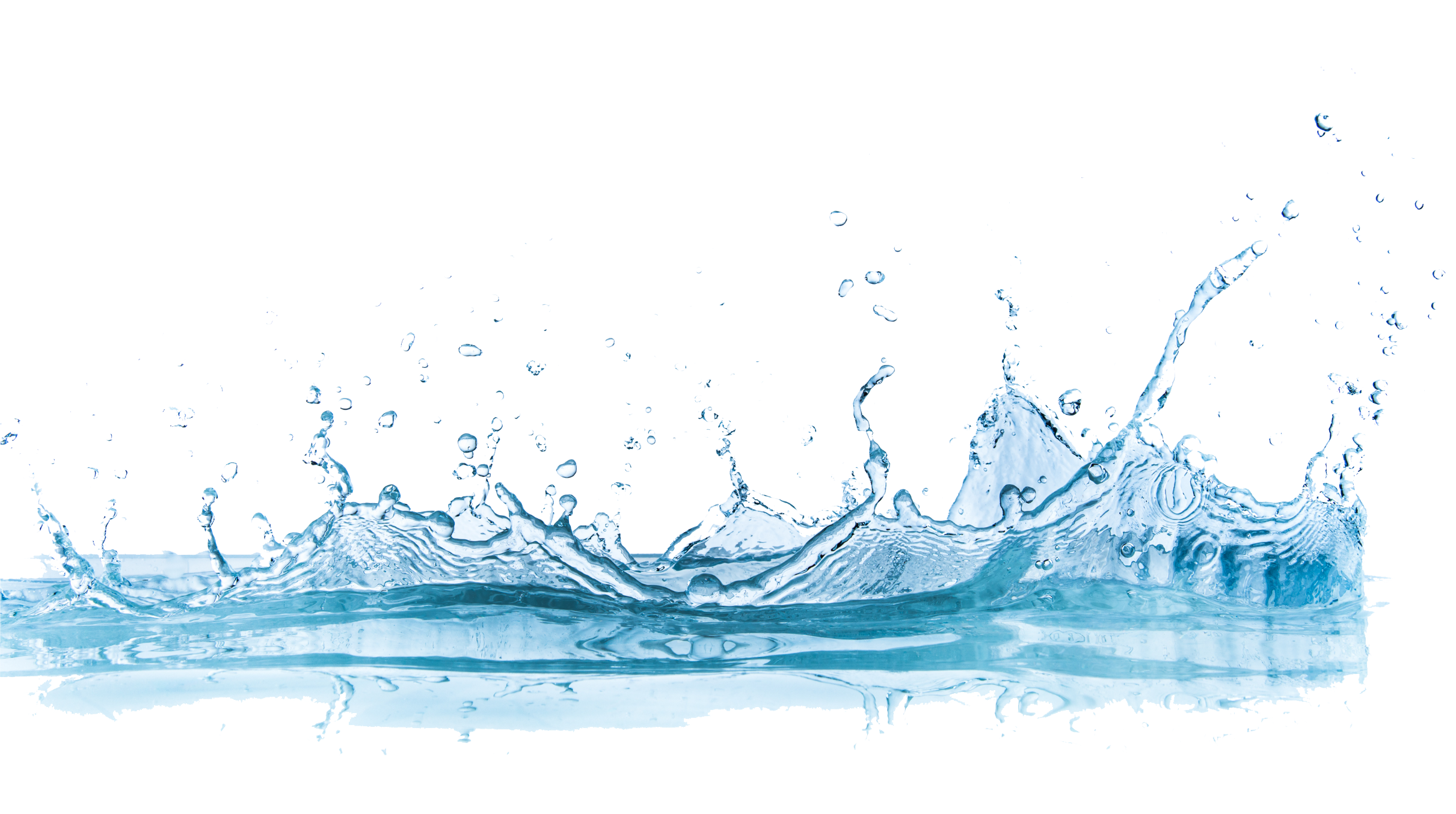 20
Oakridge Elementary School
Bubbler Removed
EPA Action  Level
Bubbler Removed
16
15
LCS Action  Level
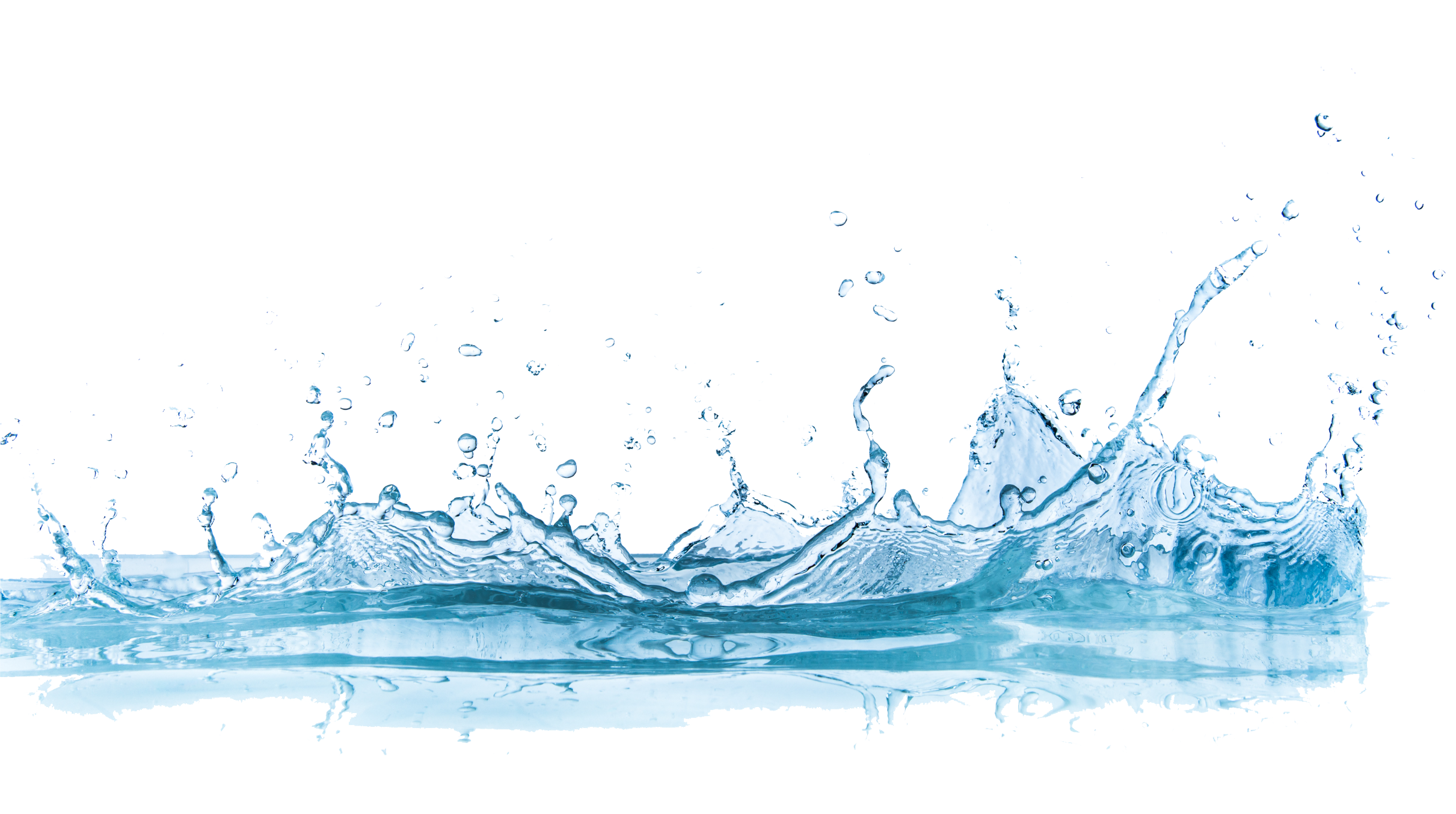 21
Pineview Elementary School
EPA Action  Level
LCS Action  Level
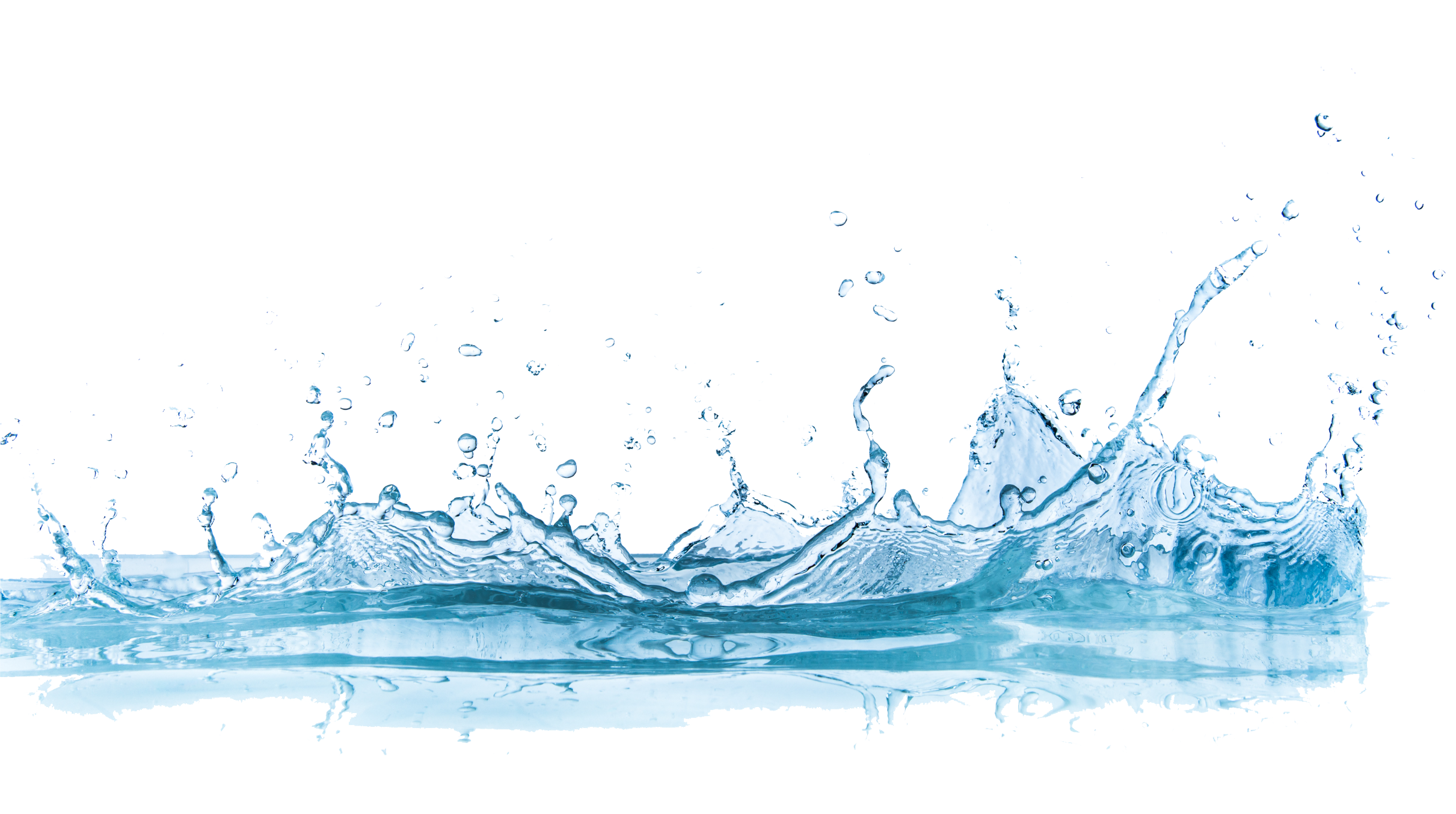 22
Riley Elementary School
Bubbler Removed
28
18
EPA Action  Level
13
LCS Action  Level
3
5
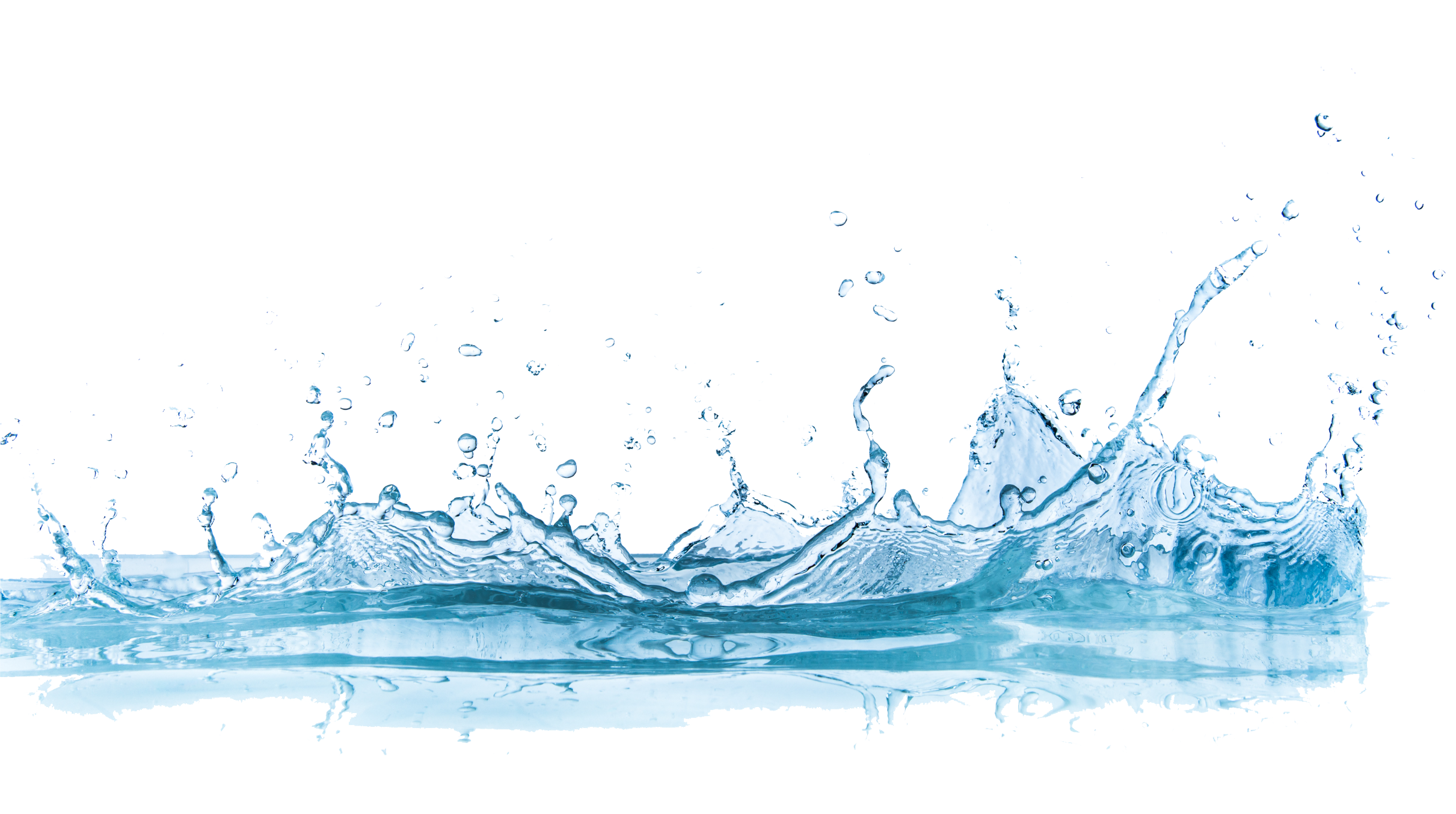 RETEST
RETEST
23
Pineview Elementary School
EPA Action  Level
LCS Action  Level
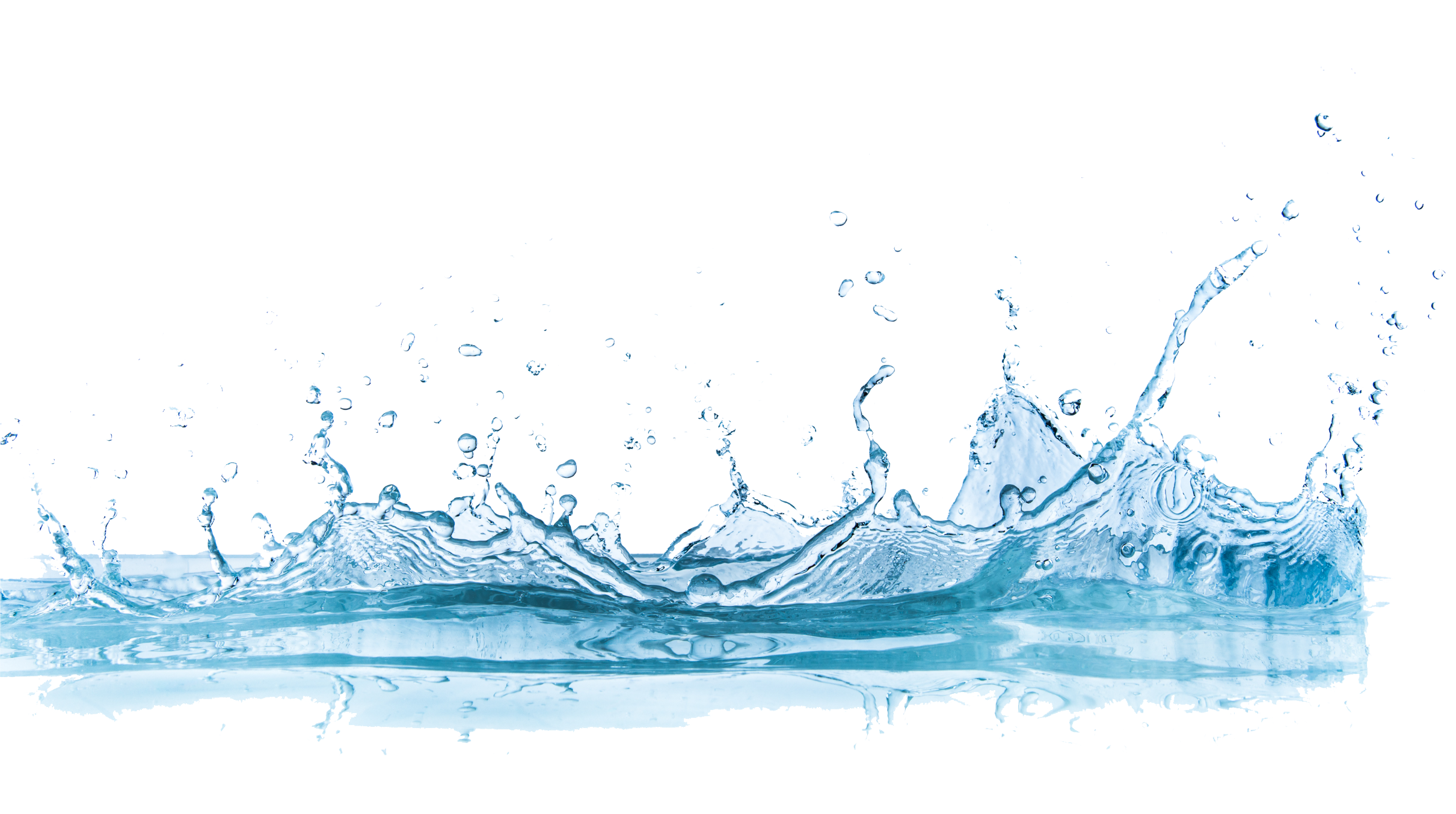 24
Ruediger Elementary School
EPA Action  Level
LCS Action  Level
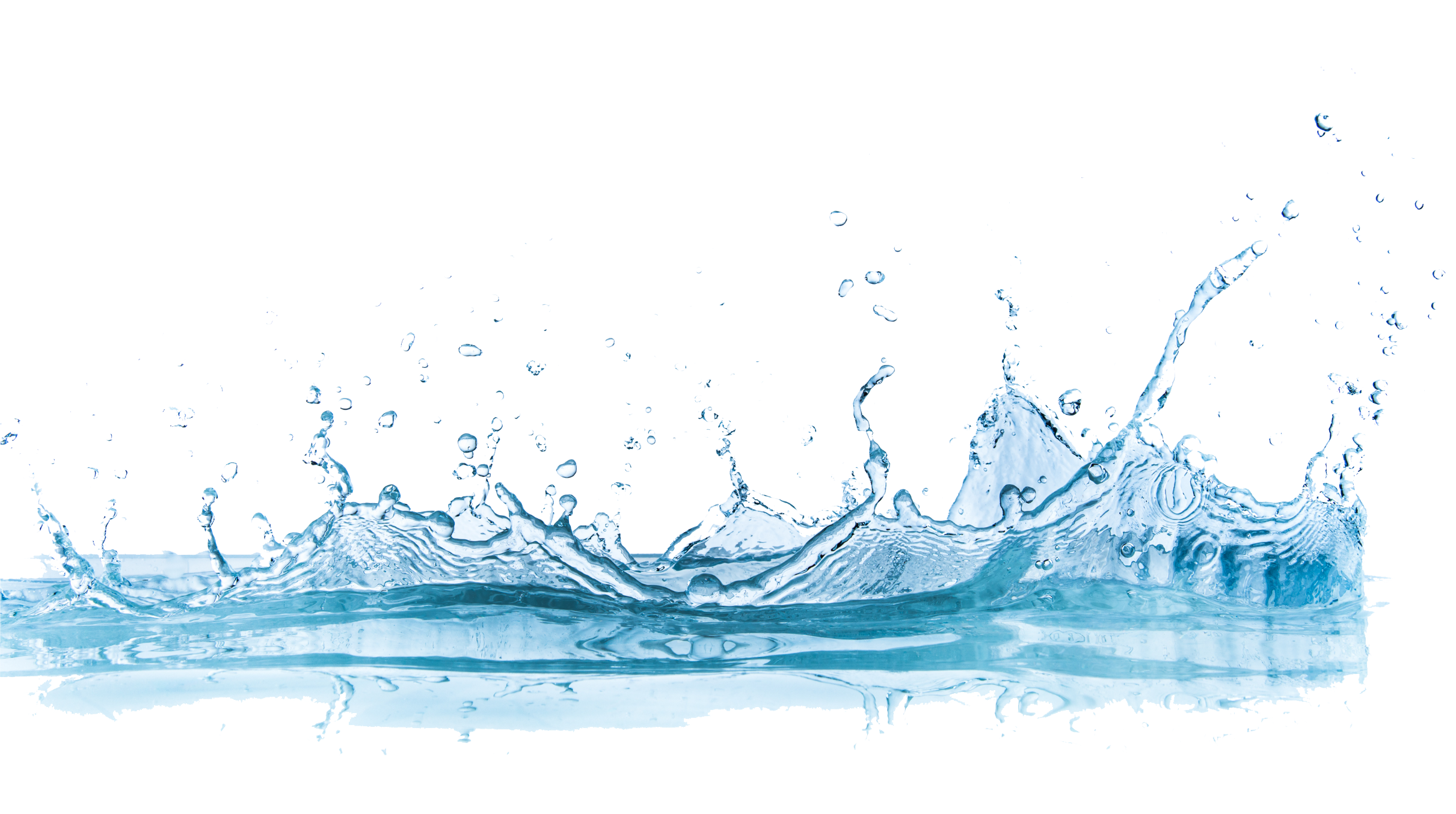 25
Sabal Palm Elementary School
EPA Action  Level
LCS Action  Level
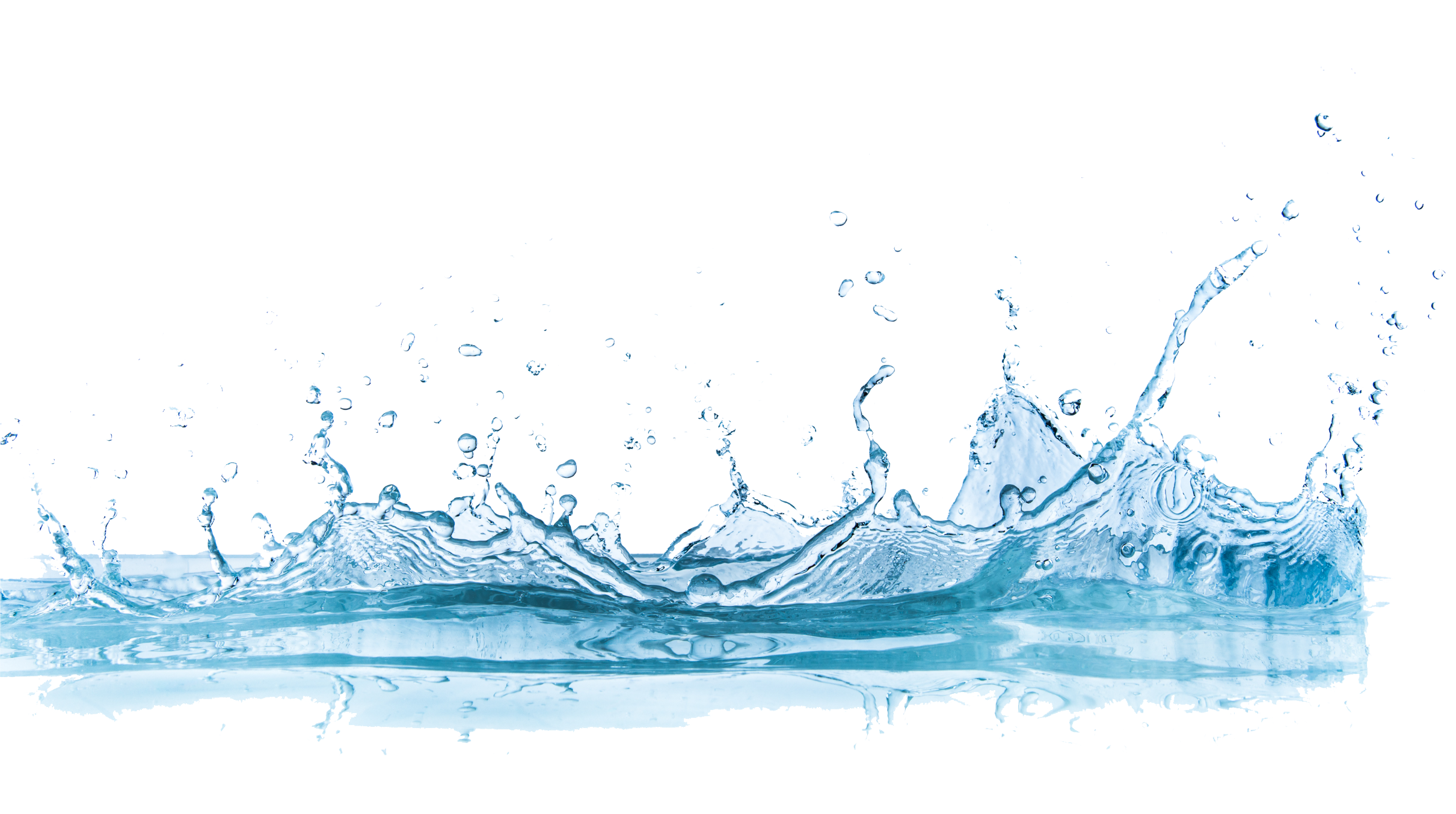 26
Sealey Elementary School
EPA Action  Level
LCS Action  Level
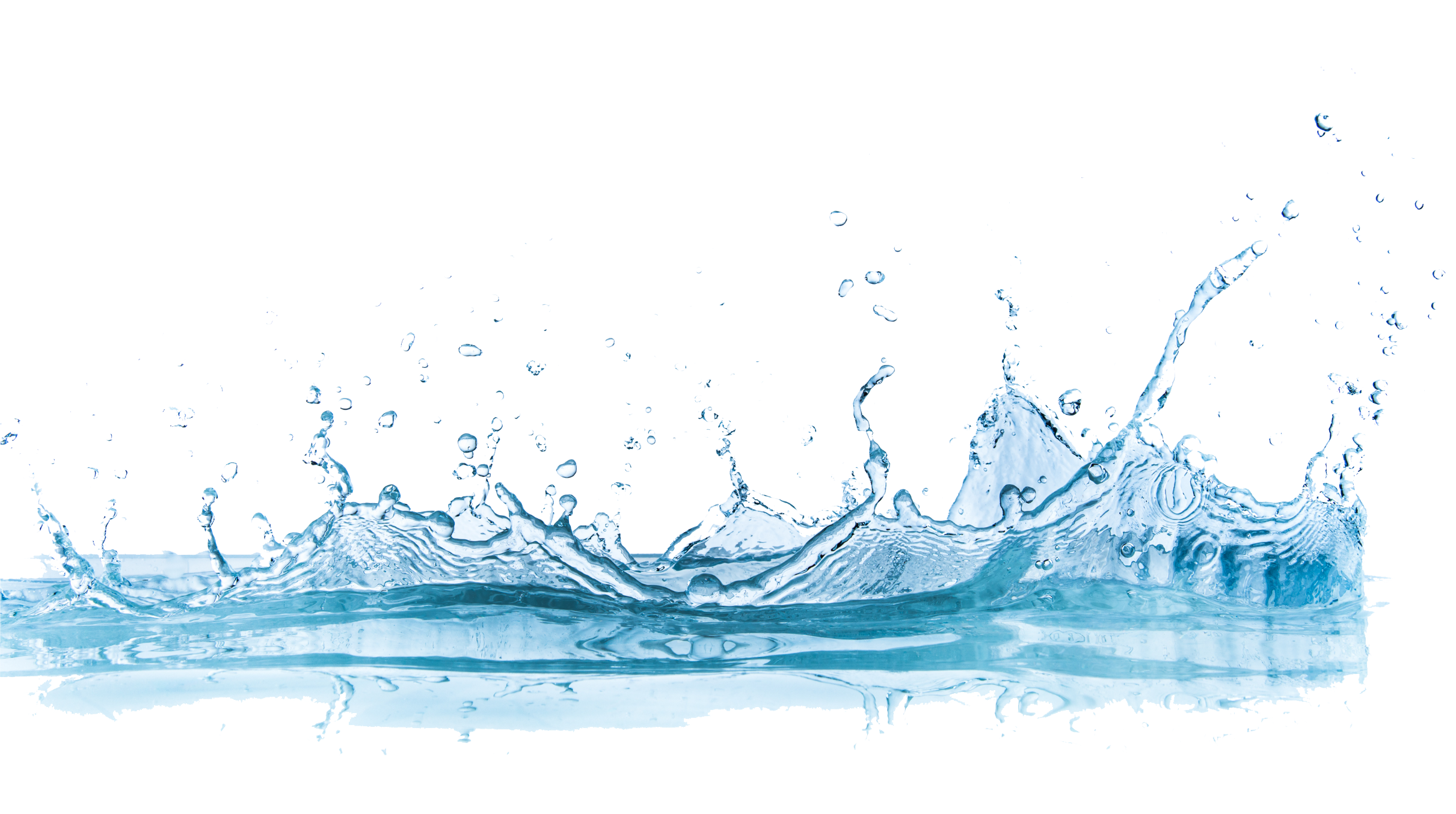 27
Springwood Elementary School
EPA Action  Level
LCS Action  Level
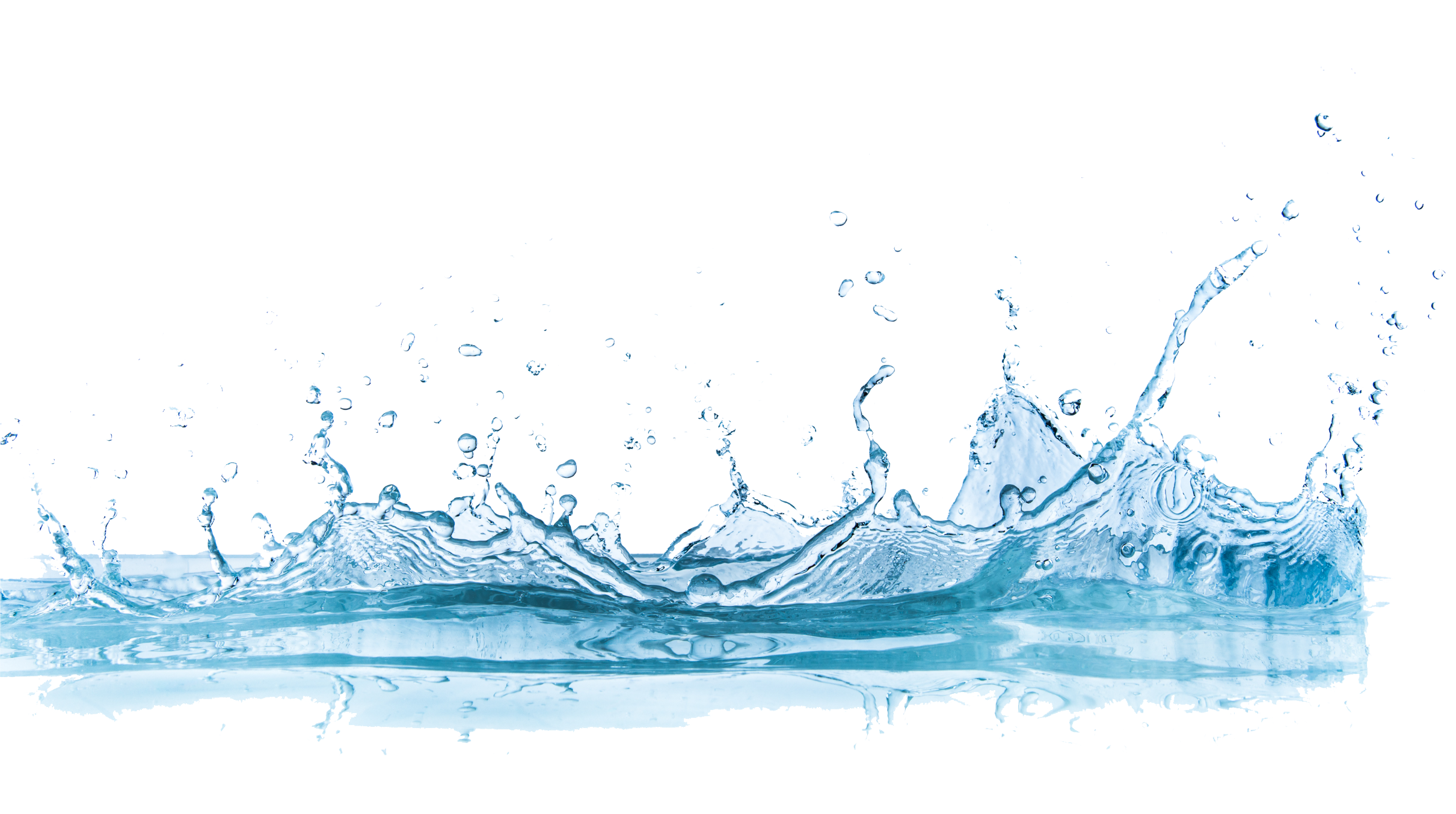 28
Woodville Elementary School
EPA Action  Level
LCS Action  Level
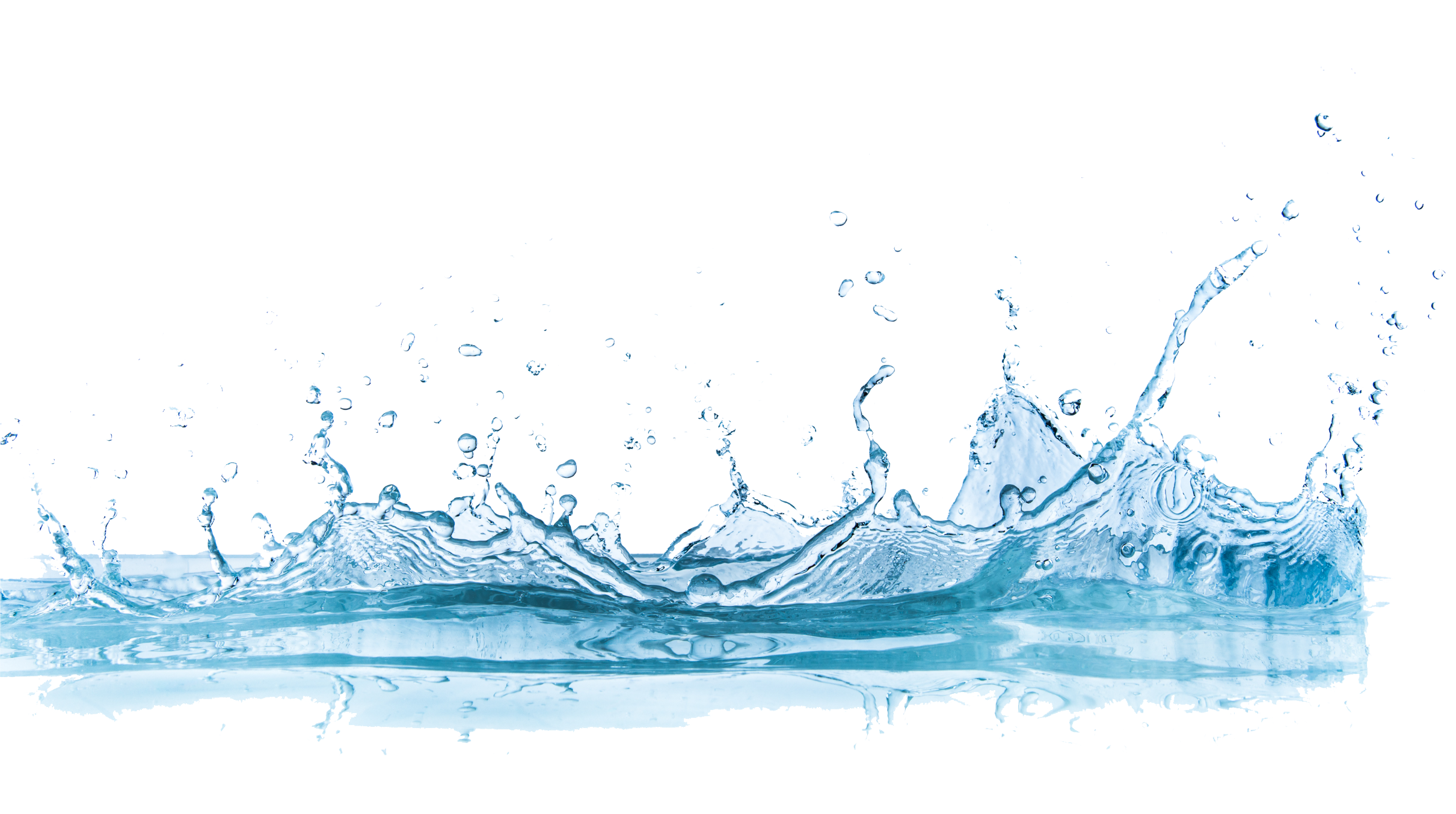 29
W. T. Moore Elementary School
EPA Action  Level
LCS Action  Level
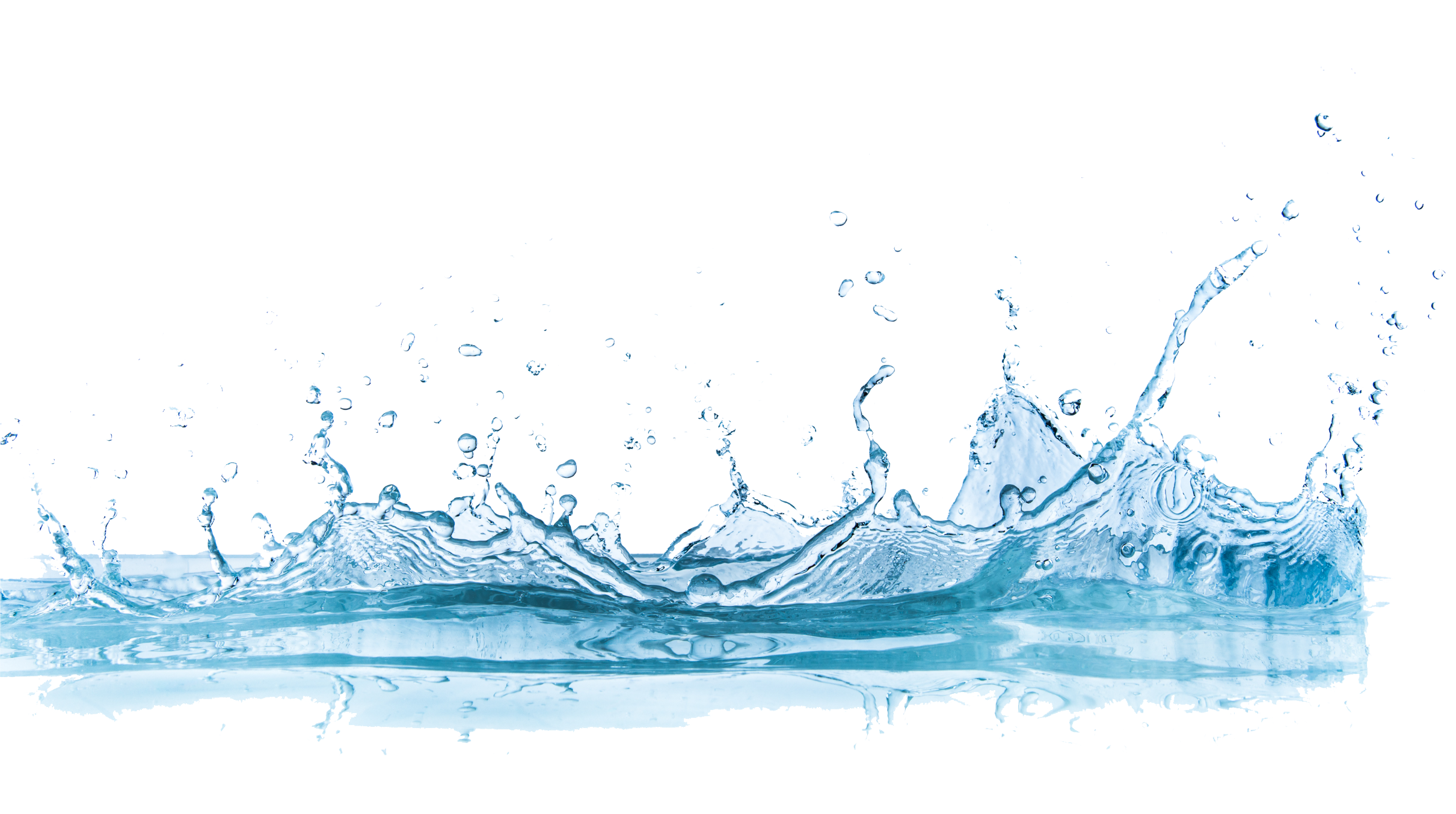 30
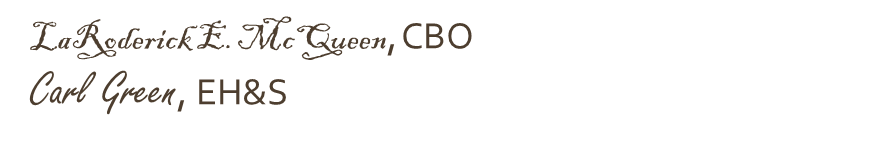 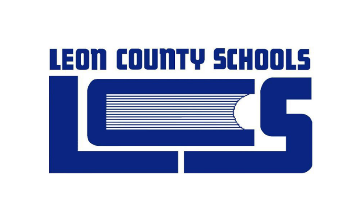 Danny Albritton, DOC
Alvin “Butch” Watkins, DOM
CEC_SBE_ENVIRONMENTAL HEALTH & SAFETY